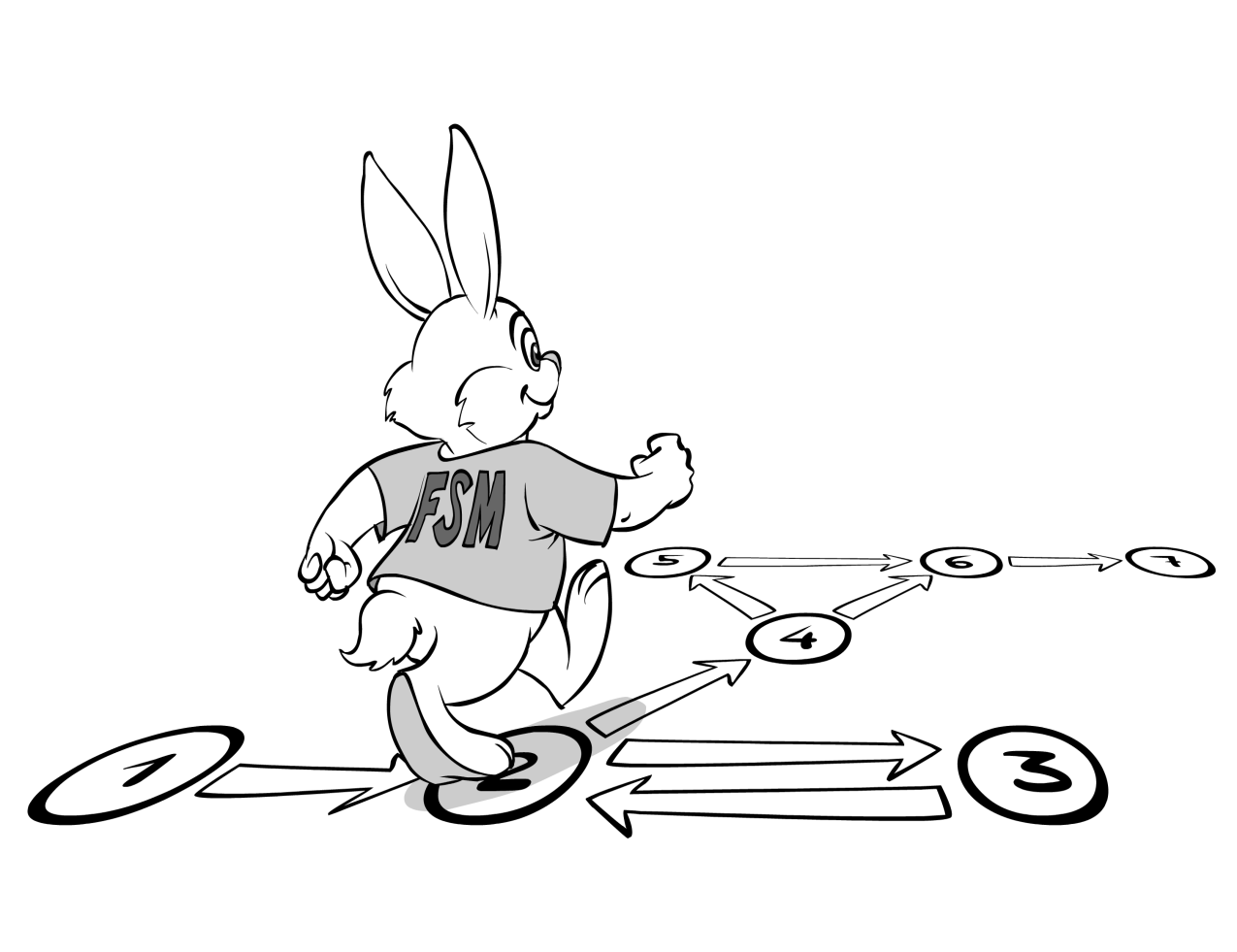 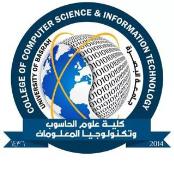 Nondeterministic  Finite State Machine
(NFA)
2nd  Semester  2017-2018
Dr. Abdulhussein M. Abdullah
Lec #4
Can DFA's be designed to accept any string?
Examples
Design a DFA to recognize strings that start out with k zeros followed by k ones.

Design a DFA to recognize strings with an equal number of ones and zeros.

Design a DFA to recognize strings with an equal number of strings "01" and "10"
0
1
1
0
0
1
0
1
0
1
Actually the third one is regular!
DFA to recognize strings 
with an equal number 
of strings "01" and "10"
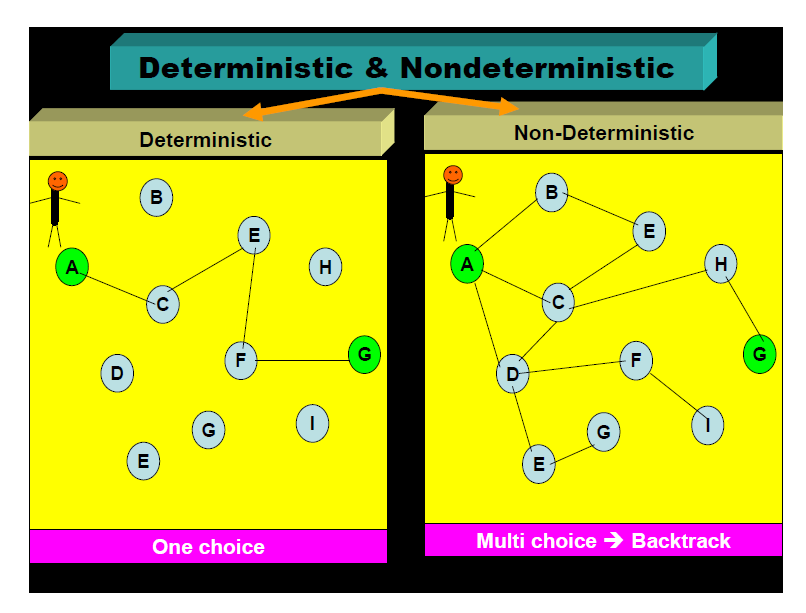 Nondeterministic Finite State MachineNFA
A Nondeterministic Finite Automata is a quintuple
                             M = (K, Σ, δ, s, F) 
where
K is a finite set of states
Σ as an alphabet
s  K is the initial state
F  K is the set of final states
δ is the transition function from K x Σ  K
                   δ(p, a) =  {q}
A nondeterministic finite automata (NFA) allows transitions on a symbol from one state to possibly more than one other state.
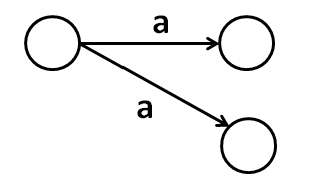 Allows e-transitions from one state to another whereby we can move from the first state to the second without inputting the next character.
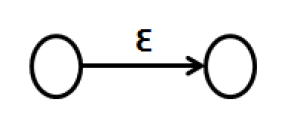 In an NFA a state may have zero, one, or more exiting arrows for each symbol of the alphabet.
Σ = {a, b, c}
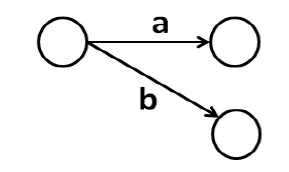 Basic NFA Ideas
Computation
Start in start state
If any  transitions, clone a machine for each
Read a symbol, clone a machine for each matching transition
If a symbol is read and there is no way to exit from a state, that machine dies.
At end of input if any machine accepts then accept
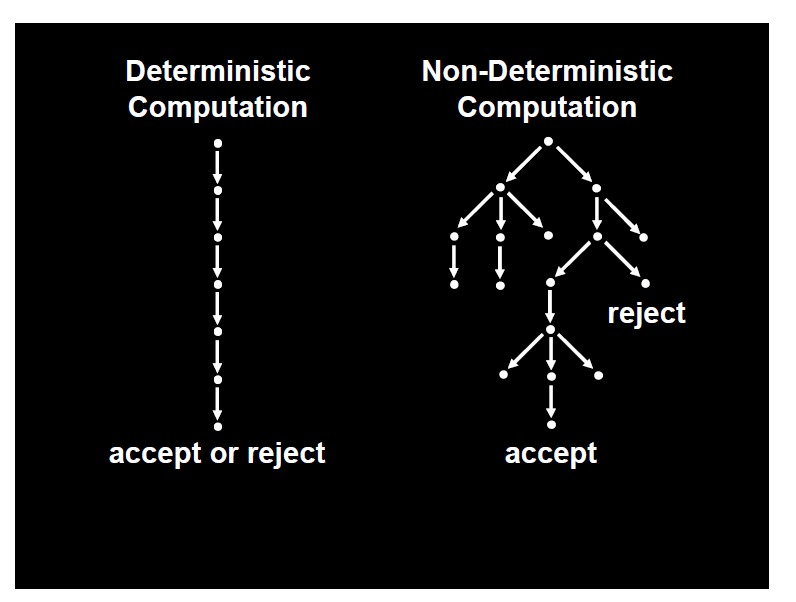 4
Example: Read: 010110
0,1
0,1
0, 
1
1
2
3
1
Accept strings containing either 
101 or 11 as a substring
NFA operation
alphabet Σ = {0,1}
Example of NFA operation:
1
0,ε
1
0,1
0,1
input:
0
1
0
not accepted
NFA operation
alphabet Σ = {0,1}
Example of NFA operation:
1
0,ε
1
0,1
0,1
input:
1
1
0
accepted
Read: 010110
1
0
1
1
1
2
3
0
1
3
1
1
2
3
4
1
2
1
3
4
4
0
1
4
4
3
Why?
NFAs can express simple automata that would be extremely complex in DFA form
Theorems and algorithms exist that show that any DFA can be converted into an NFA and any NFA can be converted to a DFA
Theorems also exist showing why union, concatenation and star operations on regular languages produce regular languages.
N = (Q, Σ, , Q0, F)
1
Q = {q1, q2, q3, q4}
q4
q2
Σ = {0,1}
0
Q0 = {q1, q2}
ε, 0
q3
F  = {q4}  Q
0
q1
00  L(N)?
01  L(N)?
Example

Let A be the language consisting of all strings over {0, 1} containing a 1 in the third position from the end, i.e. 
              A = {x ∈ {0, 1}|x = w1v, |v| = 2}
Example: 000100 ∈ A but 0011 does not belong to A
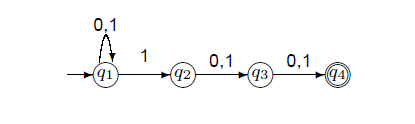 Equivalence of Machines
Definition:

Machine           is equivalent to machine

if
Example of equivalent machines
NFA
DFA
Theorem:
Languages 
accepted
by NFAs
Regular
Languages
Languages 
accepted
by DFAs
NFAs and DFAs have the same computation power,
accept the same set of languages
Proof:
we only need to show
Languages 
accepted
by NFAs
Regular
Languages
AND
Languages 
accepted
by NFAs
Regular
Languages
Proof-Step 1
Languages 
accepted
by NFAs
Regular
Languages
Every DFA is trivially an NFA
Any language      accepted by a DFA
is also accepted by an NFA
Proof-Step 2
Languages 
accepted
by NFAs
Regular
Languages
Any NFA can be converted to an
equivalent DFA
Any language      accepted by an NFA
is also accepted by a DFA
Conversion NFA to DFA
NFA
DFA
NFA
DFA
empty set
NFA
DFA
trap state
NFA
union
DFA
NFA
union
DFA
NFA
DFA
trap state
END OF CONSTRUCTION
NFA
DFA
General Conversion Procedure
Input: an NFA 

Output: an equivalent DFA
			with
The NFA has states



The DFA has states from the power set
Conversion Procedure Steps
step
1.  Initial state of NFA:

     

      Initial state of DFA:
Example
NFA
DFA
step
2. For every DFA’s state

        compute in the NFA


        

        
		add transition to DFA
Union
Example
NFA
DFA
step
3. Repeat Step 2 for every state in DFA and symbols in alphabet until no more states can be added in the DFA
Example
NFA
DFA
step
4. For any DFA state


        if some       is accepting state in NFA


        Then,                        
        
       is accepting state in DFA
Example
NFA
DFA
Properties of Regular Languages
Union:
Concatenation:
Are regular
Languages
For regular languages       and       
we will prove that:
Star:
Reversal:
Complement:
Intersection:
Union:
Concatenation:
We say: Regular languages are closed under
Star:
Reversal:
Complement:
Intersection:
Take two languages
Regular language
Regular language
NFA
NFA
Single accepting state
Single accepting state
Example
Union
NFA for
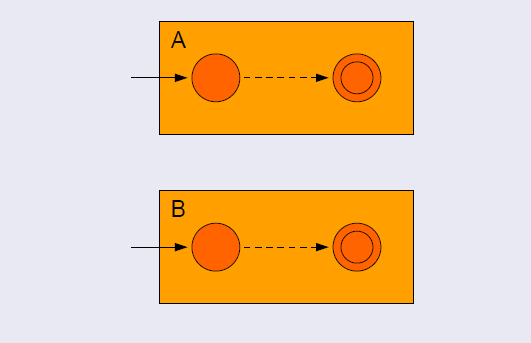 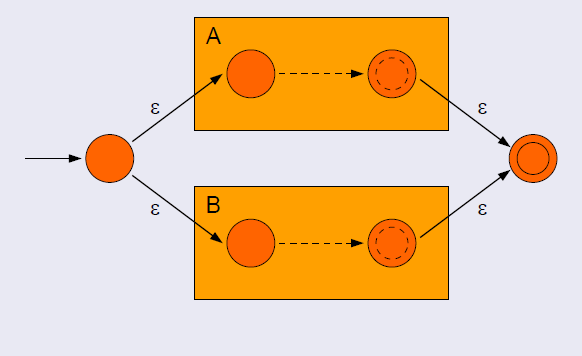 Example
NFA for
Concatenation
NFA for
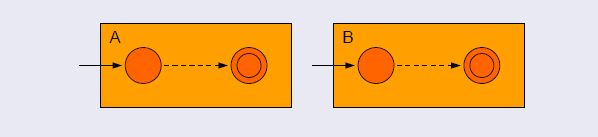 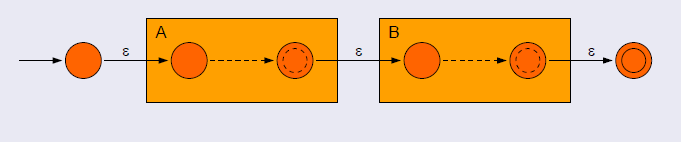 Example
NFA for
Star Operation
NFA for
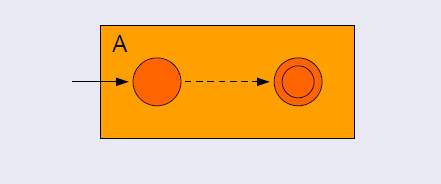 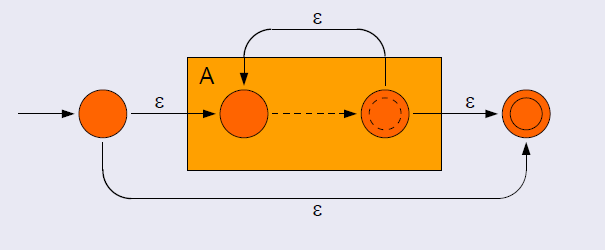 Example
NFA for
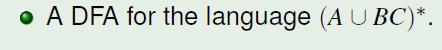 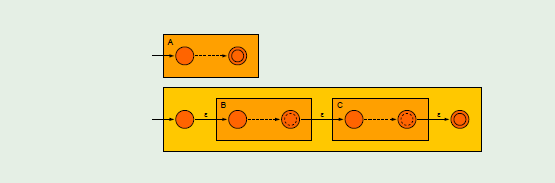 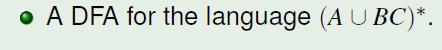 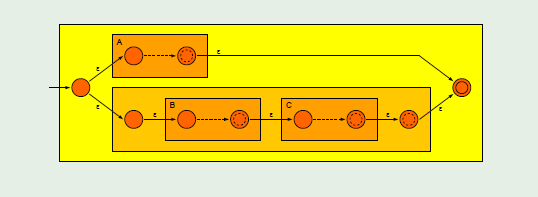 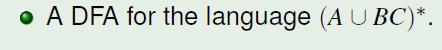 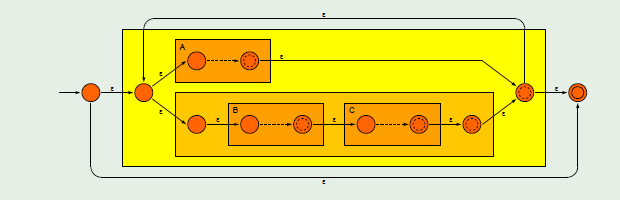 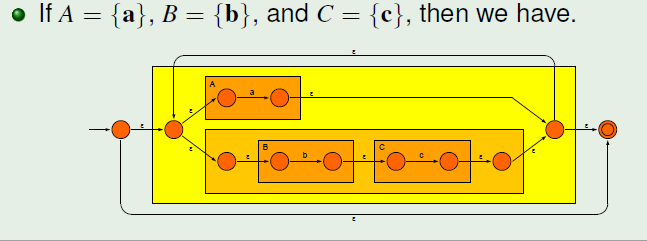 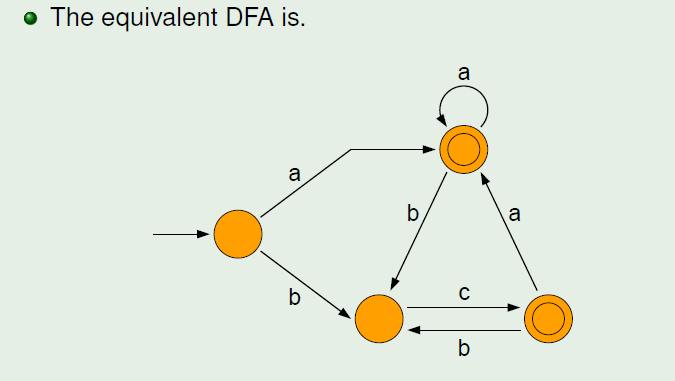 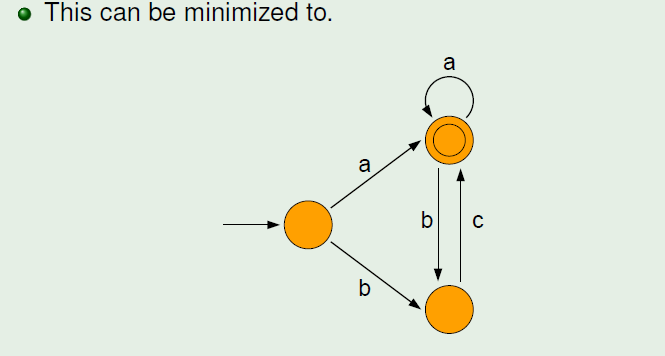 Reverse
NFA for
1. Reverse all transitions
2. Make initial state accepting state 
    and vice versa
Example
Complement
1. Take the DFA that accepts
2. Make accepting states non-final, 
    and vice-versa
Example
Intersection
regular
We show
regular
regular
regular
regular
regular
regular
regular
DeMorgan’s Law:
Example
regular
regular
regular